Statistik Inferensia
Metode untuk menduga karakteristik populasi  (parameter) berdasarkan karakteristik  contoh (statistik)
Ketepatan pendugaan sangat dipengaruhi bagaimana contoh tsb diambil
Pendekatan pendugaan tsb menggunakan prinsip perhitungan nilai peluang
SEBARAN NILAI PELUANG TEORITIK
SEBARAN PEUBAH DISKRIT
Fungsi peluang dari peubah acak diskrit
Contoh:  Sebaran Binomial,  sebaran Poisson,  sebaran Hipergeometrik
SEBARAN PEUBAH KONTINYU
Fungsi peluang dari peubah acak kontinyu
Contoh: Sebaran Normal,  sebaran T-student, sebaran chi-square  χ2 dan sebaran F.
Sebaran Nilai Peluang
Peubah acak
Peubah acak adalah suatu kejadian yang dapat diucapkan dalam bentuk bilangan  nyata. 

Notasi yang sering digunakan adalah  X, Y, Z.
Macam peubah acak
Peubah acak diskrit, 
    misalnya : jumlah orang dalam satu ruangan. 
 
  Dengan demikian ruang contoh diskrit adalah ruang contoh yang mengandung jumlah titik tak terhingga, tetapi sama banyaknya dengan bilangan cacah.
  
  Peubah acak diskrit digunakan untuk data 
      yang berupa cacahan (count).
Macam peubah acak
Peubah acak kontinyu,
    misalnya : produksi padi/ha. 
 
  Ruang contoh kontinyu adalah ruang contoh yang mengandung titik tak terhingga yang sama dengan banyaknya titik pada sebuah garis (bilangan rasional)
 
  Peubah acak kontinyu digunakan untuk data
      yang diukur (measure)
Sebaran Peluang Diskrit
Sebaran Peluang Diskrit
Sebaran peluang diskrit adalah sebuah tabel atau rumus yang mencantumkan semua kemungkinan nilai suatu peubah acak diskrit berikut peluangnya.  

Sebaran peluang Binom, Hipergeometrik dan Poisson
      termasuk kelompok ini.
Contoh
Apabila sepasang dadu dilemparkan, maka peubah acak X adalah jumlah bilangan. X adalah nilai bulat 2 sampai 12.  Dua dadu dapat mendarat dalam (6) (6) cara masing-masing dengan peluang 1/36.  P(X=3) = 2/36, karena jumlah 3 hanya dapat terjadi dalam 2 cara.  

	
	   x         2	   3      4      5     6      7	   8     9     10     11     12
--------------------------------------------------------------------------------------
	P(X=x)  1/36  2/36   3/36   4/36   5/36  6/36 5/36  4/36 3/36   2/36   1/36

Untuk menggambarkan sebaran peluang dapat mengggunakan grafik dalam bentuk histogram peluang.
Histogram
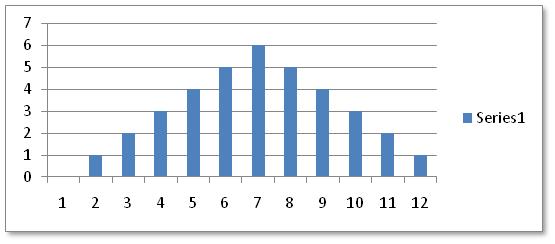 Nilai P(X=x)
(x)
Sebaran Peluang Binom
Sebaran peluang binom
Berdasarkan percobaan  Bernoulli  hasilnya diklasifikasikan sebagai sukses S (berhasil) dan gagal (G).  
P(S) = p = n dan P(G) = q = 1-n p+q = 1

Contoh :
kontrol kualitas barang diklasifikasikan sebagai cacat (C) dan baik (B)
efektifitas obat  sembuh (S)  &
                                      tak sembuh (G)
kelahiran anak  pria (S) dan wanita (G) atau wanita (S) dan pria (G)
Fungsi sebaran binomial
Misal X menyatakan banyaknya berhasil dalam n usaha tsb, dimana n = 3 dan X=1,  maka

	S -----	S -----	S	untuk X (banyaknya berhasil) = 1
			G	SGG = pqq = pq²
		G -----	S	GSG = qpq = pq²
			G	GGS = qqp = pq²
	G -----	S -----	S	
			G	      P(x=1) = 3(pq²) = (3  1) p1 q3-1
		G -----	S	      karena n=3, x = sukses, (n-x) =  gagal
			G	      maka kombinasi C(n x) =  banyaknya susunan           
                                               

 fungsi sebaran binomial

       f(x) = (n  x) px qn-x
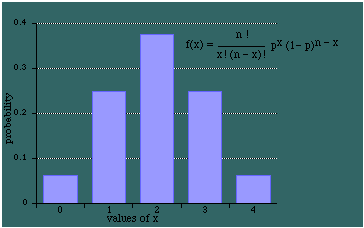 Contoh sebaran binomial
Suatu pabrik elektronik menjamin produksinya mempunyai peluang tahan goncangan 0,90.  Dari kiriman 10 buah, tentukan peluang terhadap 8 yang tahan goncangan!
Jawab : n=10, x=8, p=0,90, q= 1-0,90 = 0,1, maka
P(x=8) = (10  8) (0,90)8 (0,1)2 
               = 10!/8!.2! . (0,90)8 (0,1)2 = 0,1937
Dapat pula dikerjakan dengan memanfaatkan tabel peluang binom yang telah tersedia. 
Dengan cara ini akan diperoleh hasil lebih cepat.
Penggunaan tabel binomial
Untuk contoh soal tersebut, pilih n = 10 kemudian dicari jumlah berhasil x = 8.
Karena peluang keberhasilan adalah 0,90, maka dari x = 8 ditarik ke kanan sampai pada p = 0,90.  
Namun demikian, sebelum mencari nilai peluang dari tabel, rumus peluang harus dikerjakan terlebih dahulu.
Contoh tabel --Binomial
Contoh lain
Untuk n=15 dan p=0,4, hitung P(x ≥10) dan   P(3  x 8).  Gunakan Tabel Binomial
Jawab : 
P(x ≥ 10) = 1 - P(x  9) = 1 - 0,966 = 0,034
  lihat tabel 

P(3  x 8) = P(x  8) - P(x  2)
       	      = 0,905 - 0,0271 = 0,878

P (x=4) = P(x  4) - P(x 3)
	        = ??? Coba kerjakan
Latihan dan diskusi
1.  Tentukan peluang mendapatkan tepat bilangan 2 apabila  sebuah dadu dilemparkan!
2.  Peluang bunga anggrek akan mekar besuk pagi adalah 0,4.  Bila 15 tanaman yang bunganya akan mekar sedang diuji, berapa peluang :
a). sekurang-kurangnya 10 tanaman yang bunganya 
         akan mekar 
b). ada 3 sampai 8 tanaman yang bunga akan mekar 
c). tepat 5 tanaman yang bunganya akan mekar
3.   A campus newspaper claims that 80% of the student support its view on a campus issue about hybrid rice production. A random sample of 20 agriculture faculty students is taken, 12 students agree with the newspaper.  Find  P(12 or less agree), if 80% support the view, and comment on the plausibility of the claim.
4.  Suppose it is known that a new pesticide treatment is successful in killing a insect in 50% of the cases.  If it is tried on 15 insects, find the probability that :
a). at most 6 will be killed, 
b). the number killed will be now fewer than 6 and no more
         than 10, 
c). 12 or more will be killed
5.  Using binomial table, find the probability of :
a. 3 successes in 8 trials when p = 0,4     
b. 7 failures in 16 trials when p = 0,6
c. 3 or fewer successes in 9 trials when p = 0,4
d. more than 12 successes in 16 trials when p = 0,7
e. the number of successes betweet 3 and 13 (both 
        inclusive) in 16 trials when p = 0,6
6.   Only 30% of the students in agriculture faculty feel that this subject is easy.  If 20 students are selected at random, find the probability that 5 or less will feel that this subject is easy.  Find the probability that exactly 6 students feel that this subject is easy.

                              Find the cases of other binomial distribution?
Sebaran Peluang Poison
Sebaran peluang Poisson
Percobaan Poisson : suatu percobaan yang menghasilkan variabel random x, yang menyatakan jumlah berhasil dalam suatu selang (interval) tertentu atau daerah tertentu.  
Selang waktu mulai milidetik sampai tahunan.  
Daerah juga mulai dari satuan panjang, luas ataupun volume.
Contoh percobaan Poisson :
Jumlah sambungan telepon yang masuk suatu kantor
Jumlah langganan yang datang pada suatu super market per 5 menit
Jumlah salah ketik per halaman
Jumlah tikus sawah per hektar
Ciri-ciri lain sebaran Poisson
Independen antar daerah atau waktu
Peluang terjadinya suatu sukses relatif terhadap suatu waktu sebanding dengan satuan waktu tersebut
Peluang terjadinya lebih dari 2 sukses dalam selang waktu atau daerah yang pendek, mendekati nol
                e-   x
   f(x) = -------------     dimana x = 0,1,2,…
                      x!                       e = 2,71828
Contoh
Rata-rata sambungan telepon masuk suatu kantor adalah 7 sambungan per jam.  Tentukan peluang (dalam jam) 
terdapat 5 sambungan per jam
terdapat kurang atau sama dengan 9 sambungan per jam
lebih dari 12 sambungan per jam
Jawab 
P(x=5, =7) = (e-7 . 75)/5! = ……. Atau …
Penggunaan Tabel Poisson
Untuk nilai µ = 7 dapat dilihat pada kolom paling kanan, kemudian untuk mencari P(5,µ), ditarik titik temu antara x=5 dengan µ=7, dan diperoleh nilai peluang 0,3007.  
Namun demikian sebelum mencari nilai peluang pada tabel, rumus peluang harus dikerjakan terlebih dahulu.
Contoh tabel poisson
Menggunakan tabel poisson
Dapat pula dikerjakan dengan memanfaatkan tabel peluang Poisson yang telah tersedia. Dengan cara ini akan diperoleh hasil lebih cepat.
Dari Tabel tersebut, diperoleh :

           5                   4
a..  (P(x,7)  -     P(x,7) = 0,3007 - 0,1730 = 0,1277 (lihat tabel)
          x=0              x=0

           9 
b)     (P(x,7) = 0,8305
          x=0

	        12
= 1 -    (P(x,7)  = 1- 0,9730 = 0,00270
             x=0
Ciri distribusi poisson
Independen antar daerah atau waktu
Peluang terjadinya suatu sukses relatif terhadap suatu waktu sebanding dengan satuan waktu tersebut
Peluang terjadinya lebih dari 2 sukses dalam selang waktu atau daerah yang pendek, mendekati nol
Latihan dan diskusi
Rata-rata banyaknya tikus per ha dalam suatu ladang gandum seluas 5 ha diduga sebesar 10 ekor.  Hitung peluang bahwa dalam suatu luasan 1 ha terhadap lebih dari 15 tikus.
Di Kabupaten Malang secara rata-rata dilanda 6 angin ribut per tahun.  Hitunglah peluang bahwa dalam suatu tahun tertentu daerah ini akan dilanda :
kurang dari 4 kali angin ribut
6 sampai 8 kali angin ribut
Tepat 5 angin ribut
Tepat 6 angin ribut.  Apa bedanya dengan reratanya?
Latihan dan diskusi
3. Seorang grower tanaman hias mampu menghasilkan 2 jenis spesies silangan baru per tahun.  Pada tahun depan spesies baru yang akan dihasilkan, akan dikenalkan pada pameran flora Indonesia.  Berapa peluang bahwa tahun depan ia akan membuat  :
4 atau lebih spesies silangan baru
Tidak dapat menghasilkan spesies 
kurang 2 spesis
lebih dari 4 spesies
Terima kasih